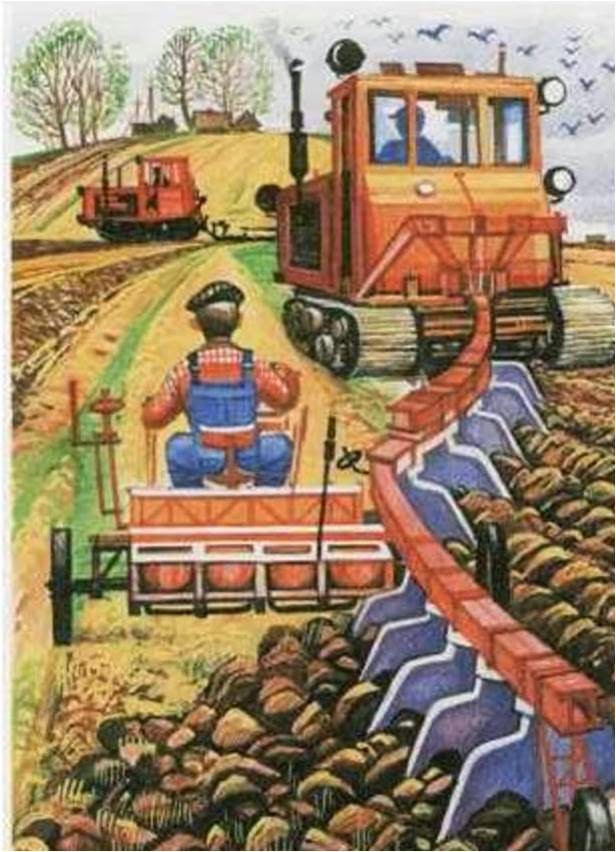 «Весенняя страда»
Презентация к занятию по окружающему миру в старшей группе  
Подготовила   воспитатель: 
Хайриева В.В.
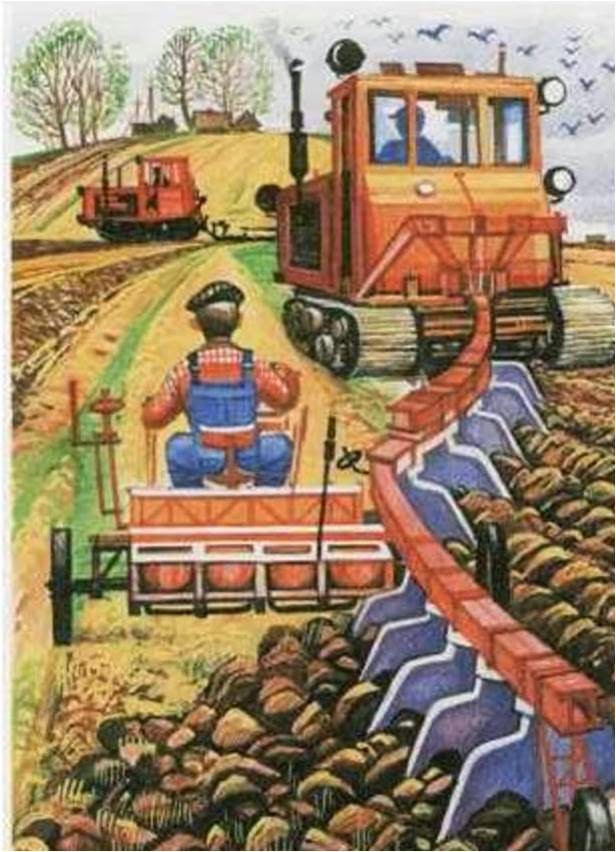 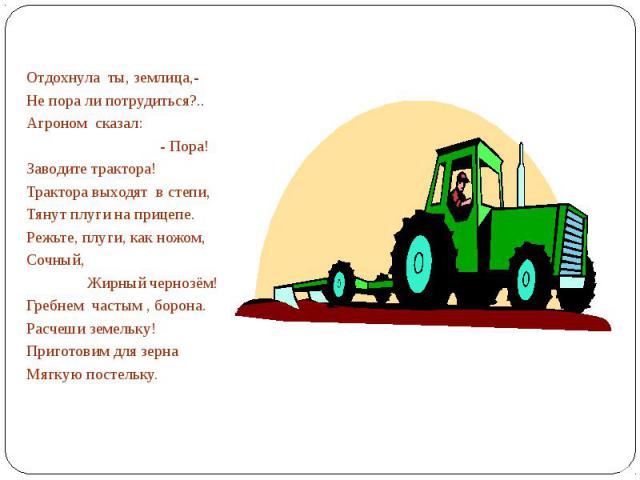 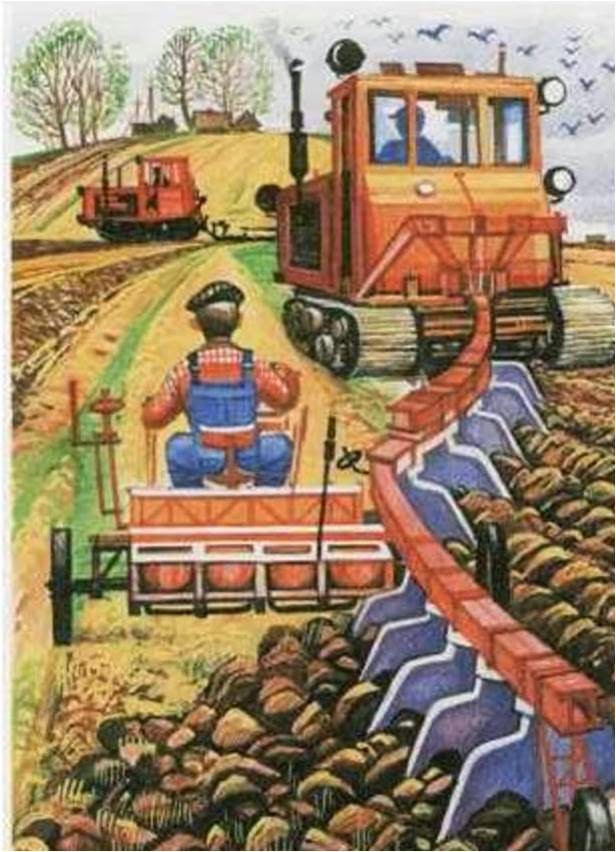 В поля выходят трактора и тянут за собой плуги
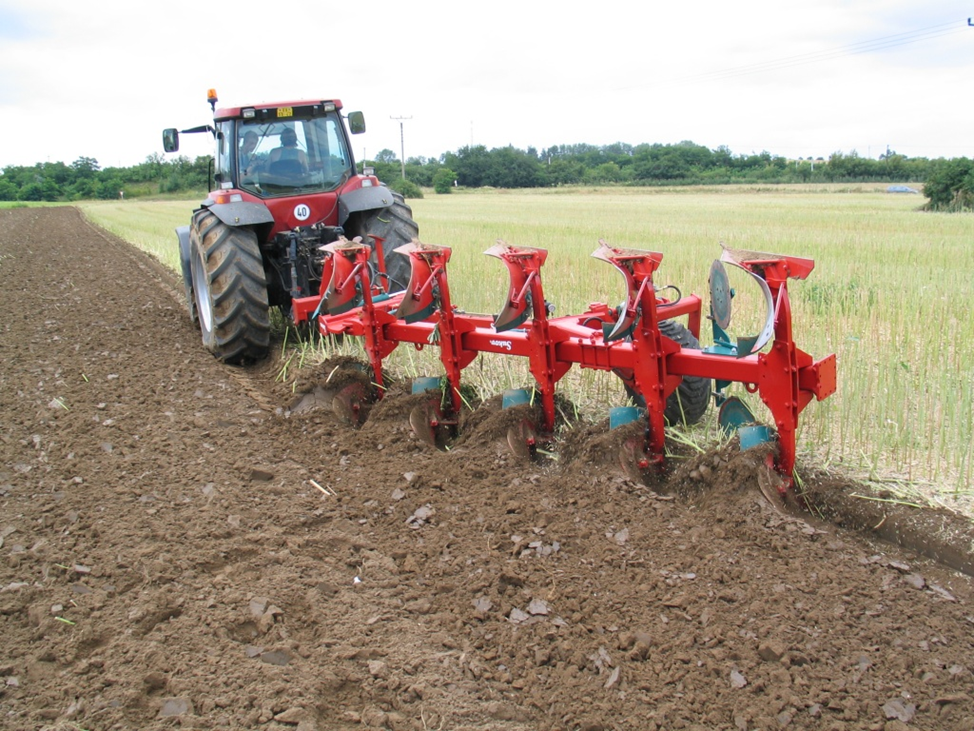 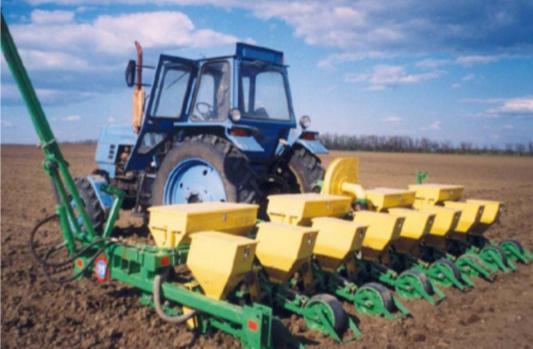 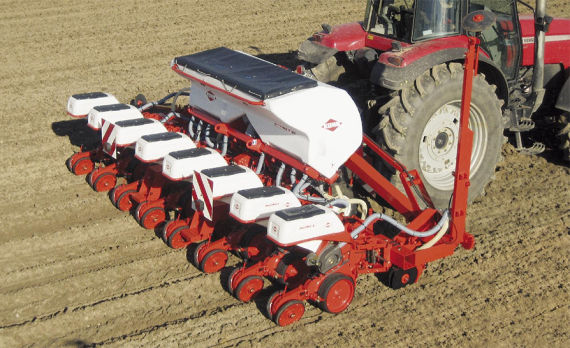 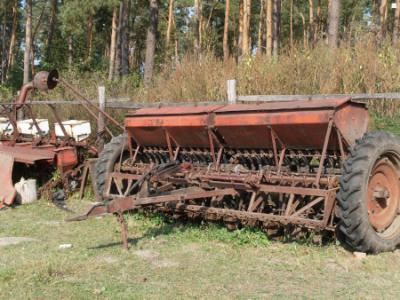 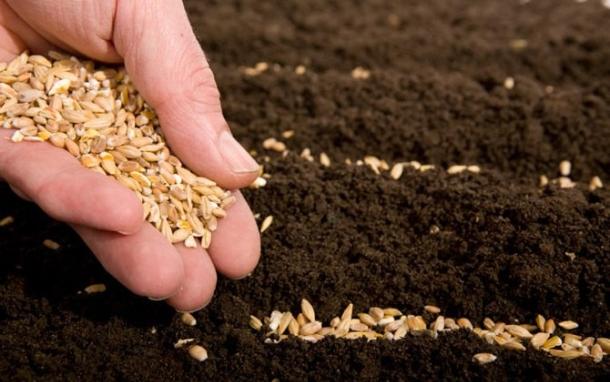 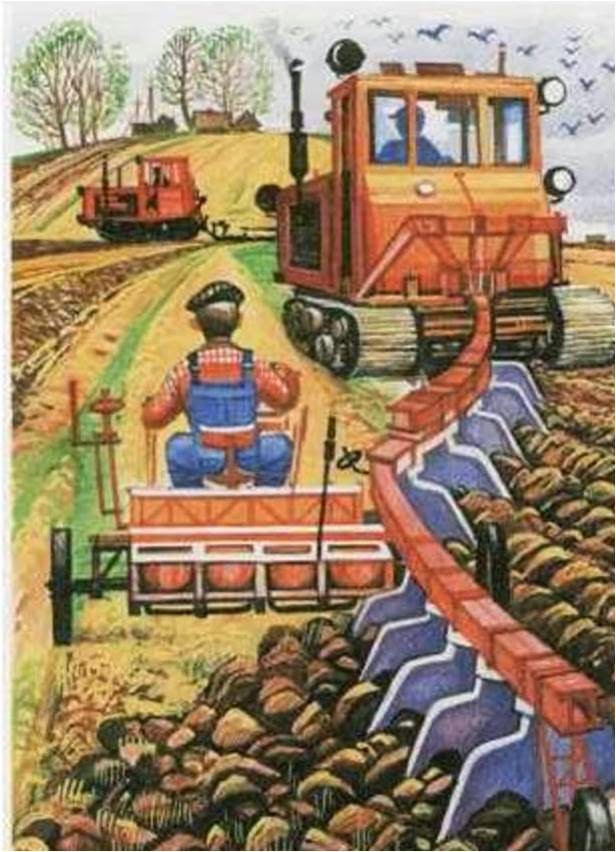 Когда земля готова начинается посев семян. Семена падают в бороздки и их засыпает землей
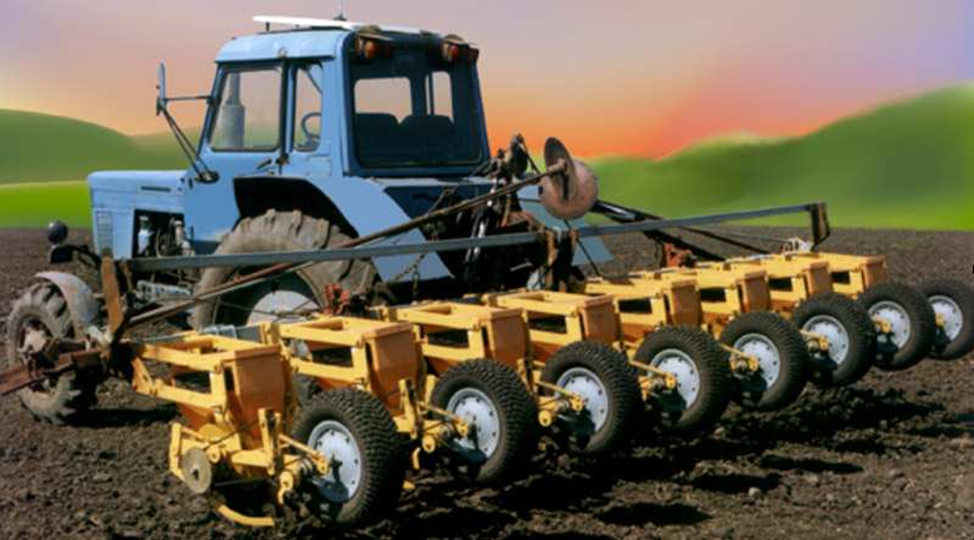 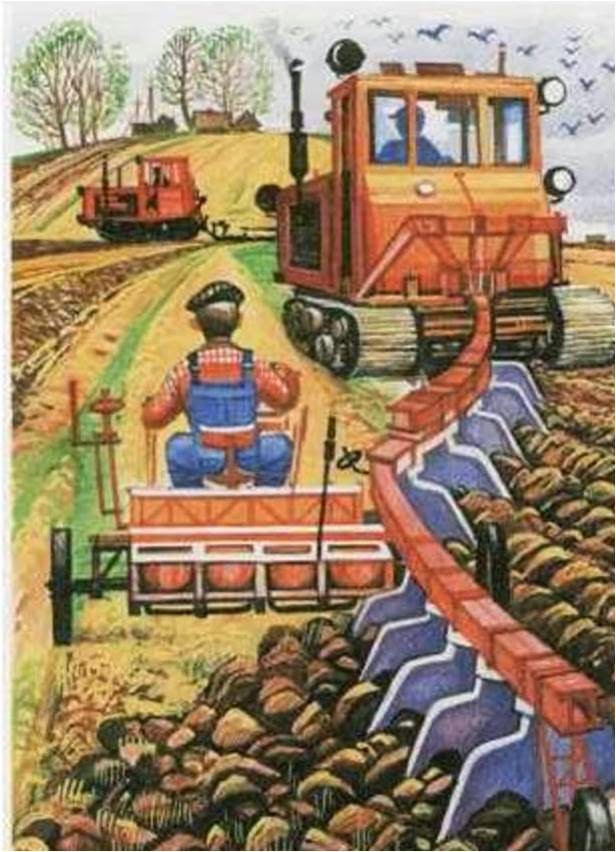 «Трактор боронит землю железными зубьями бороны
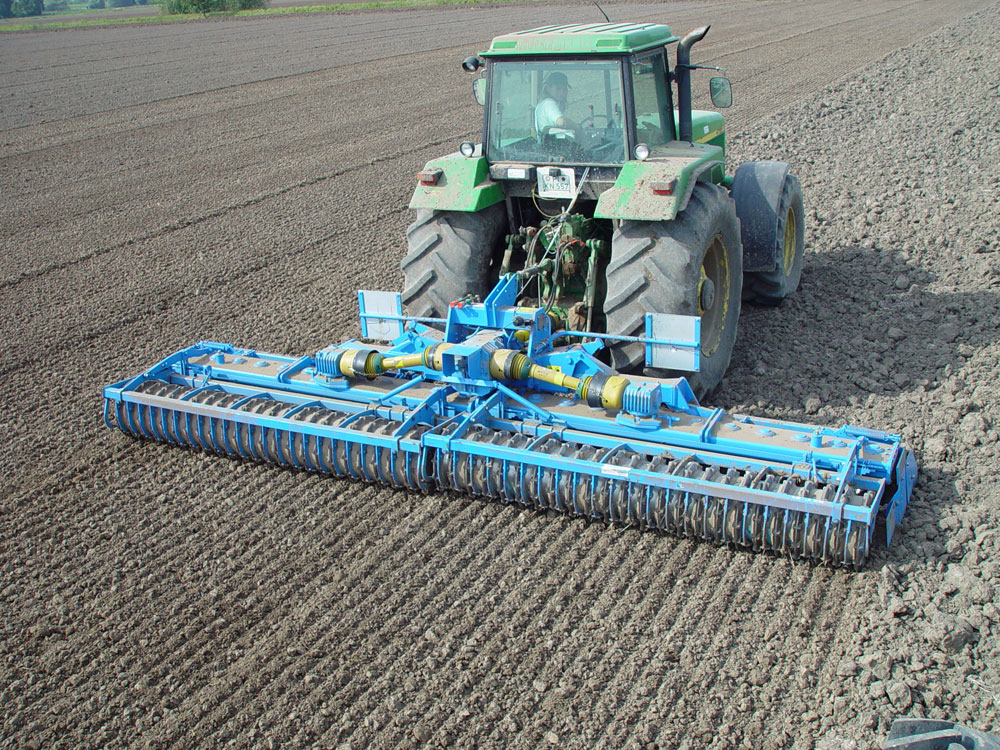 «А есть такие современные трактора, которые одновременно и пашут и боронят землю
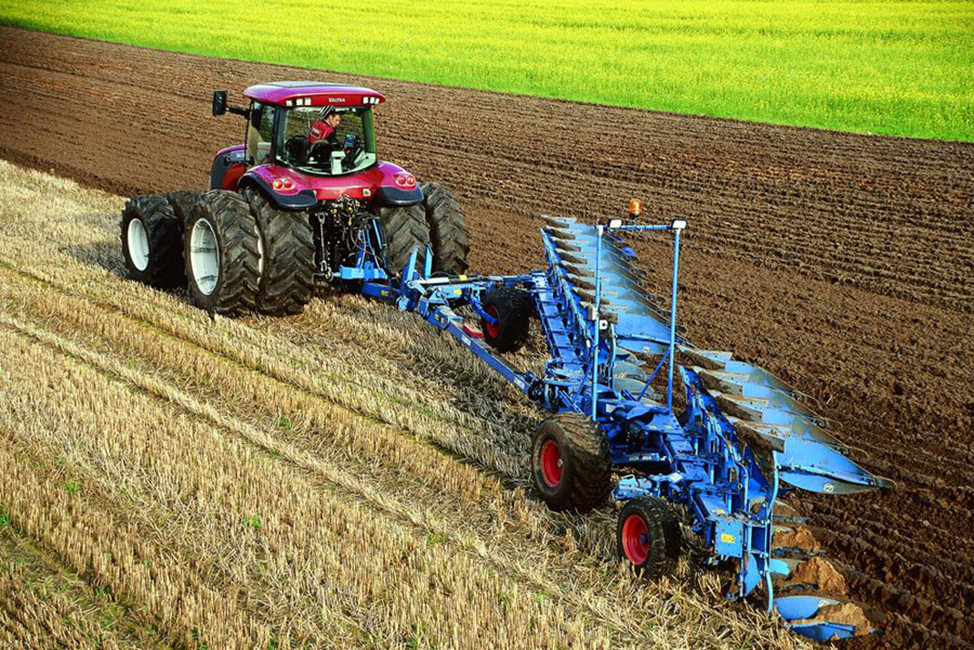 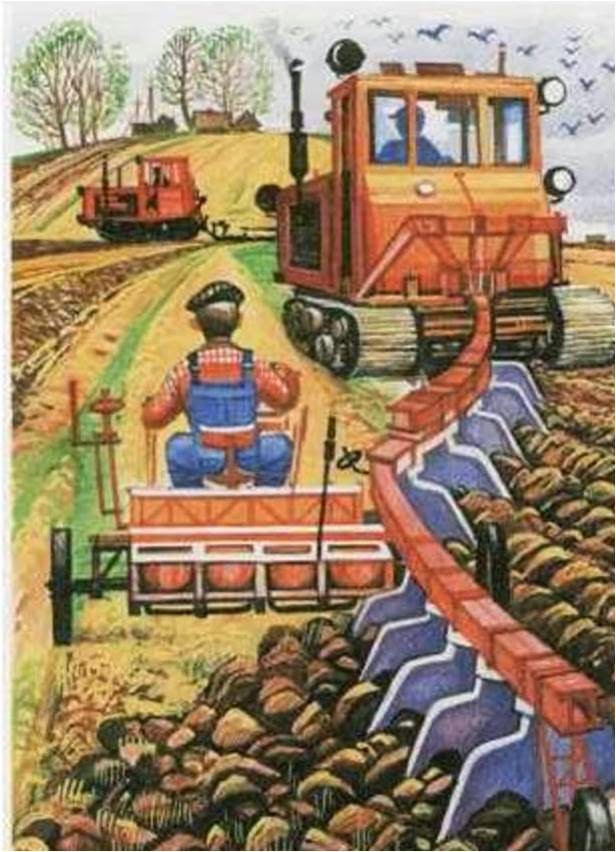 Современный трактор, одновременно: пашет, боронит, сеет и засыпает землёй
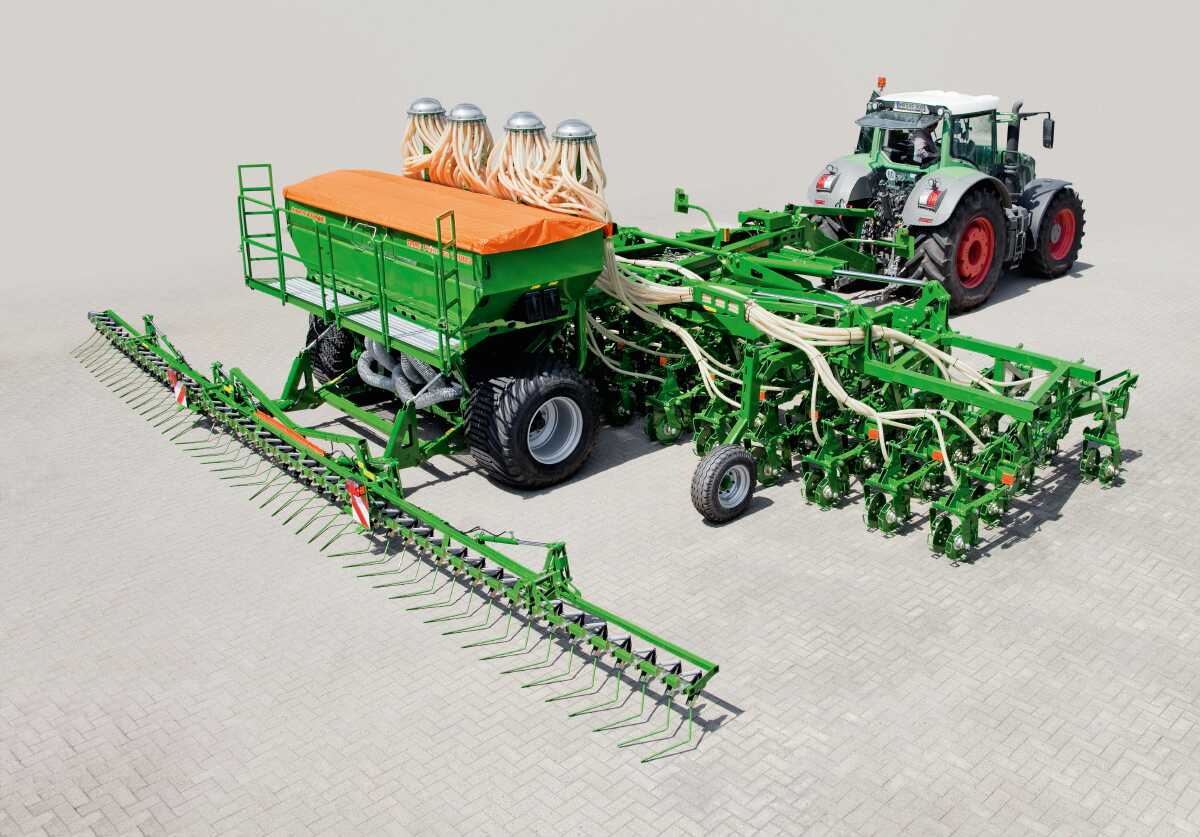 Разные виды сеялок
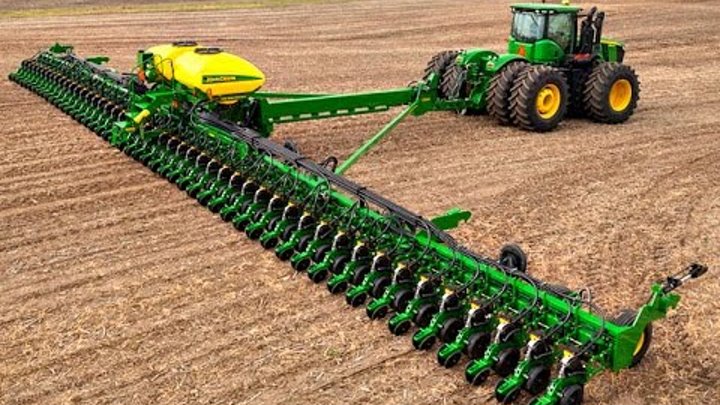 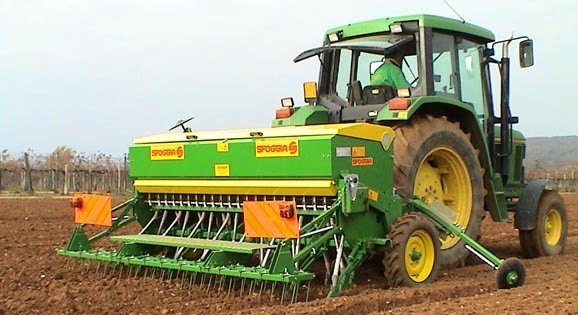 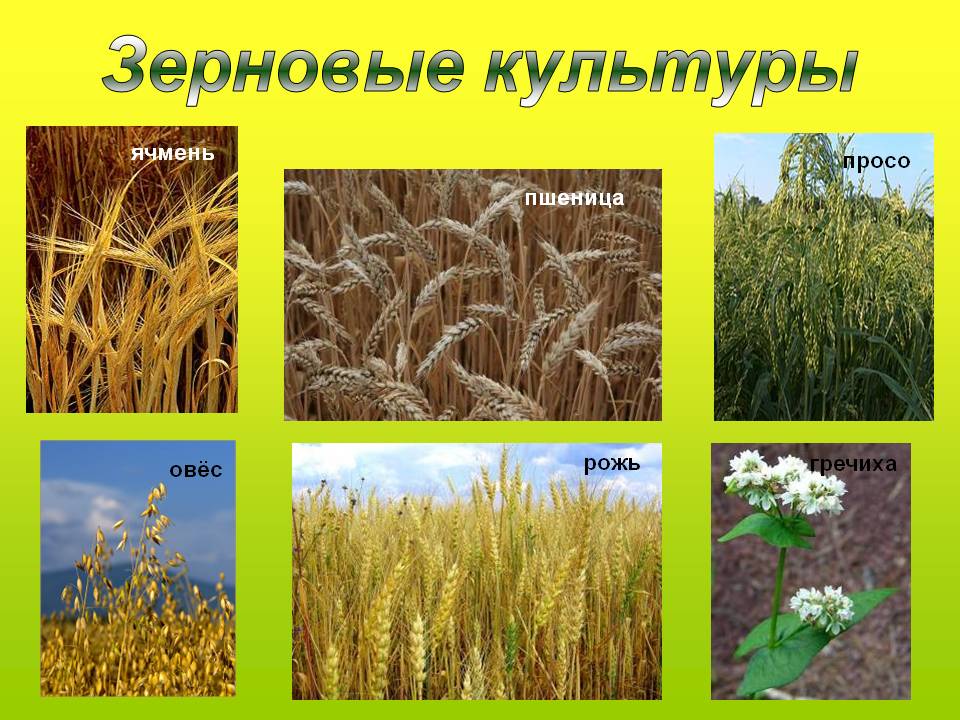 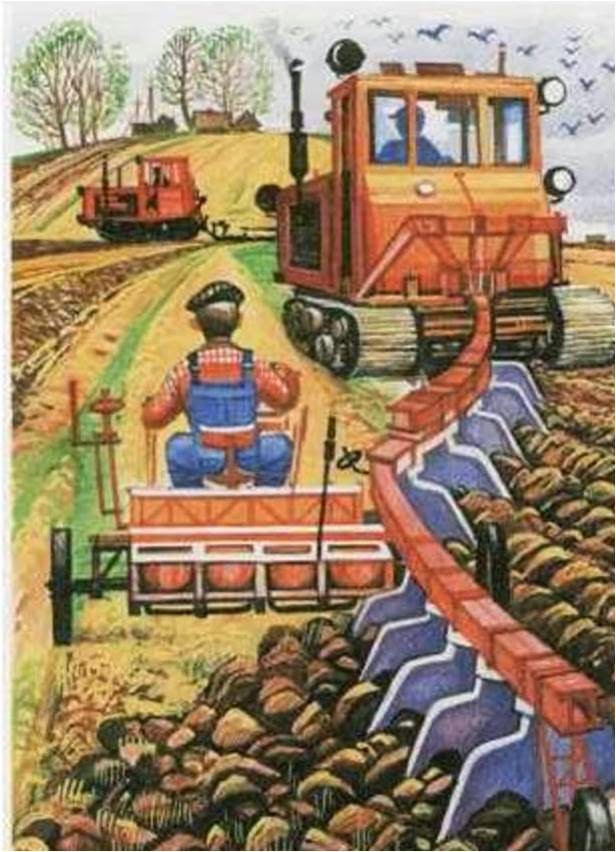 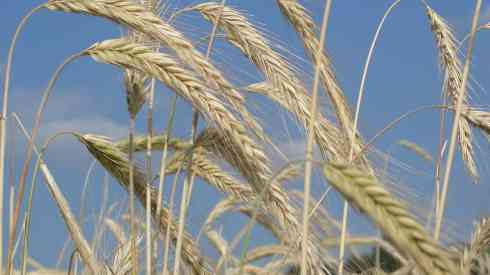 «Весенняя страда»
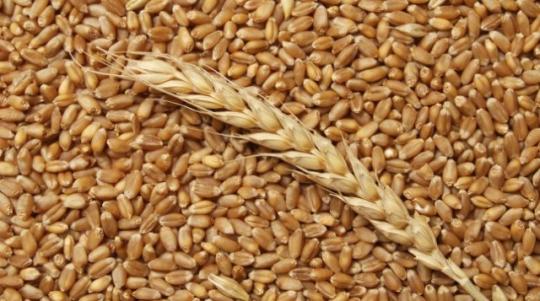 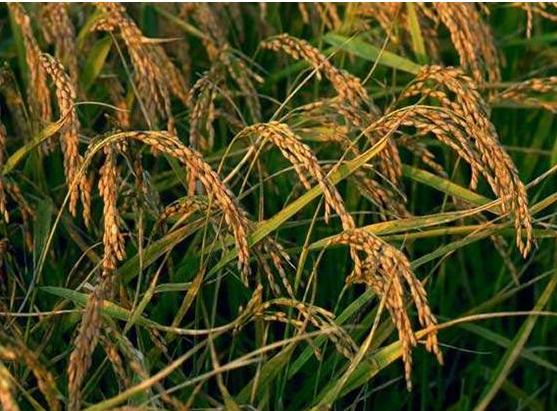 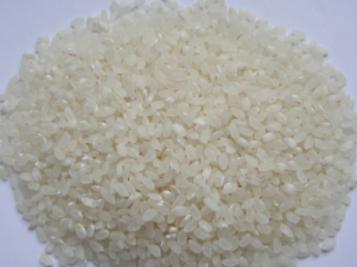 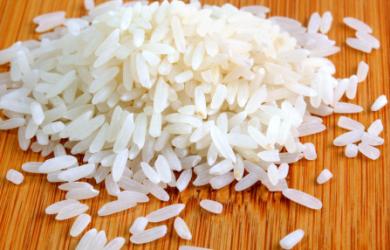 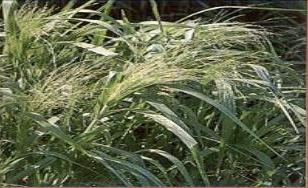 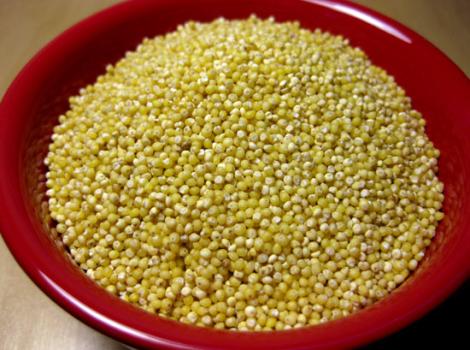 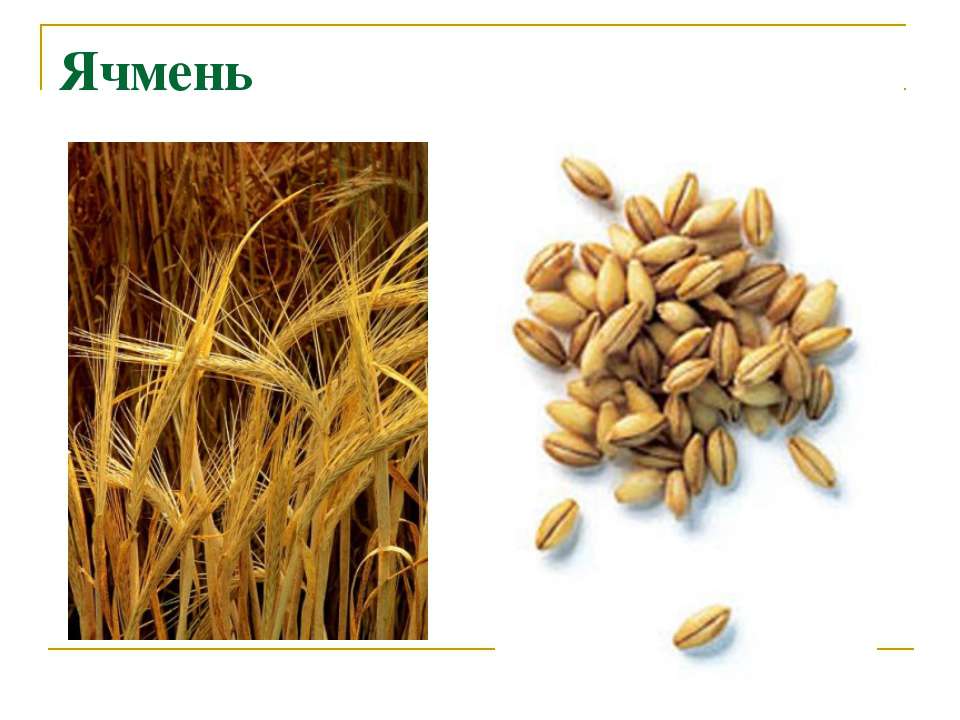 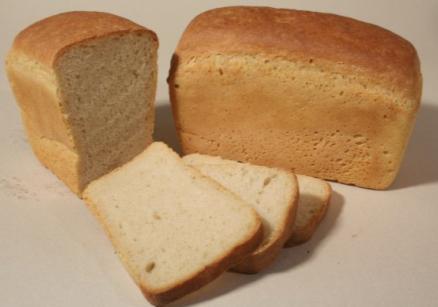 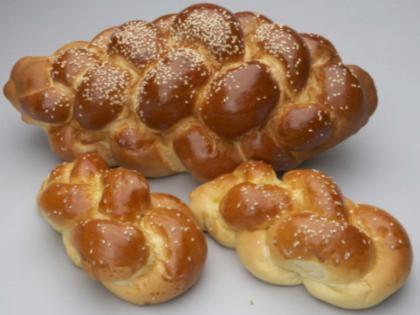 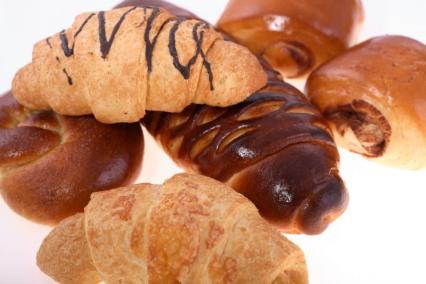 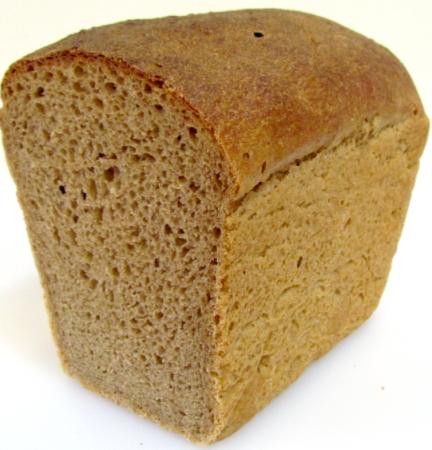 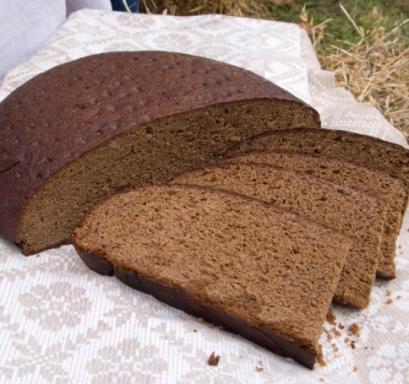 Зернобобовые   культуры
горох
соя
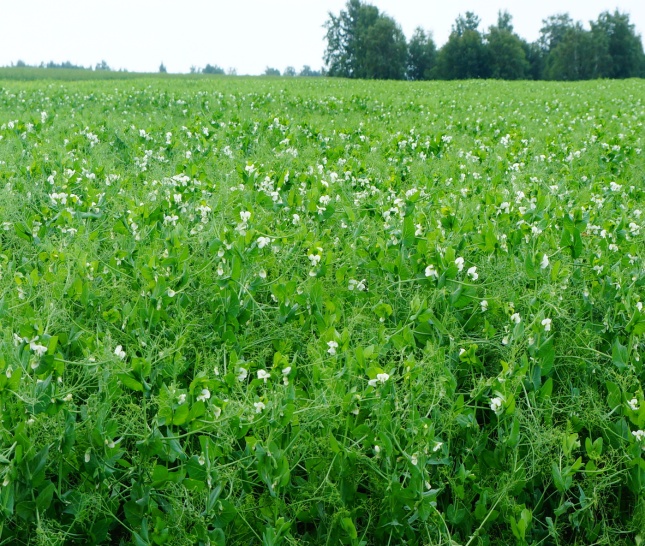 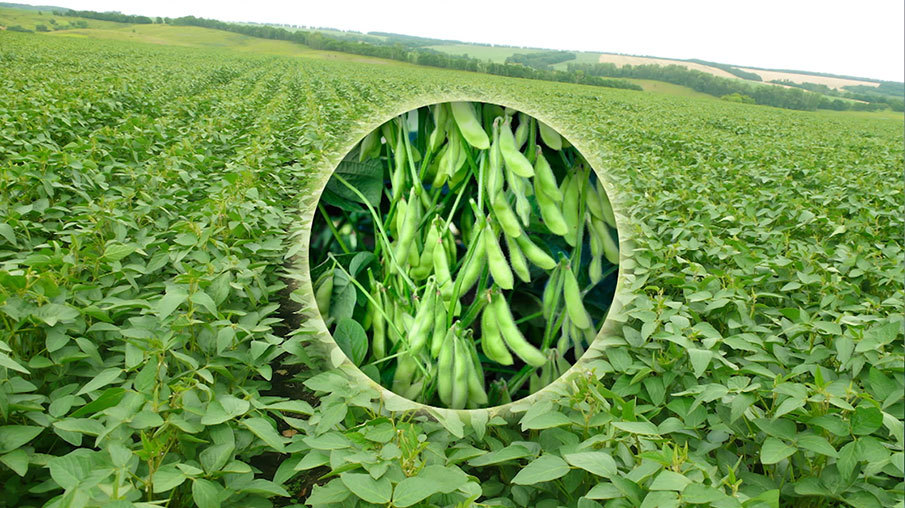 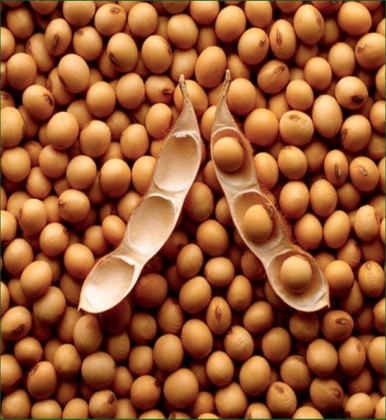 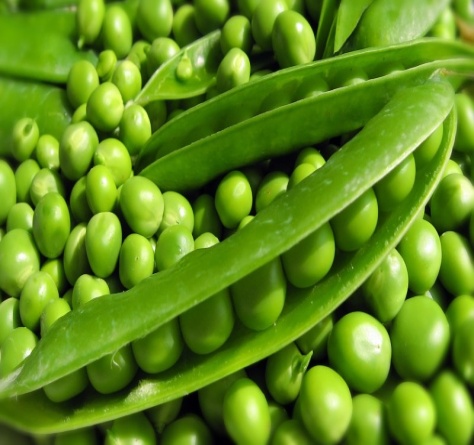 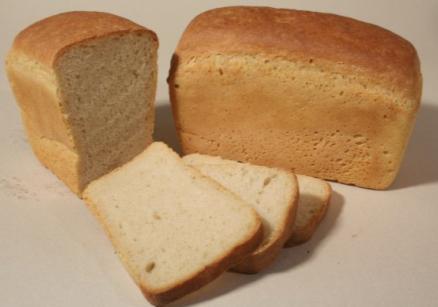 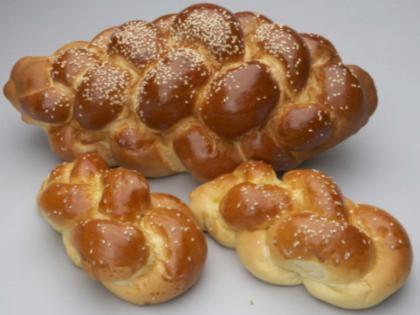 Пословицы о хлебе.
-- Хлеб всему голова.
-- Хлеб да вода – богатырская еда.
Кто без устали работает, тот без хлеба не бывает.
Работай до поту, поешь хлеба в охоту.
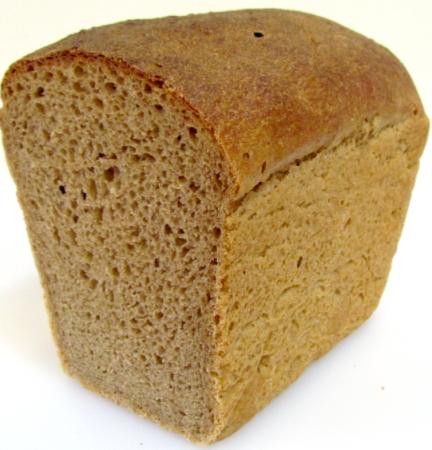 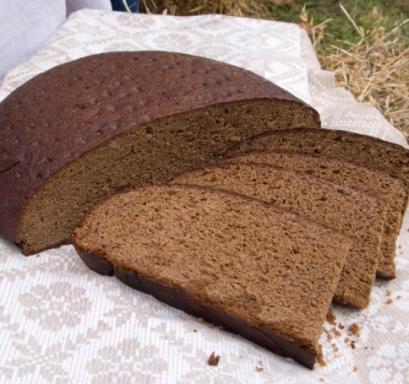